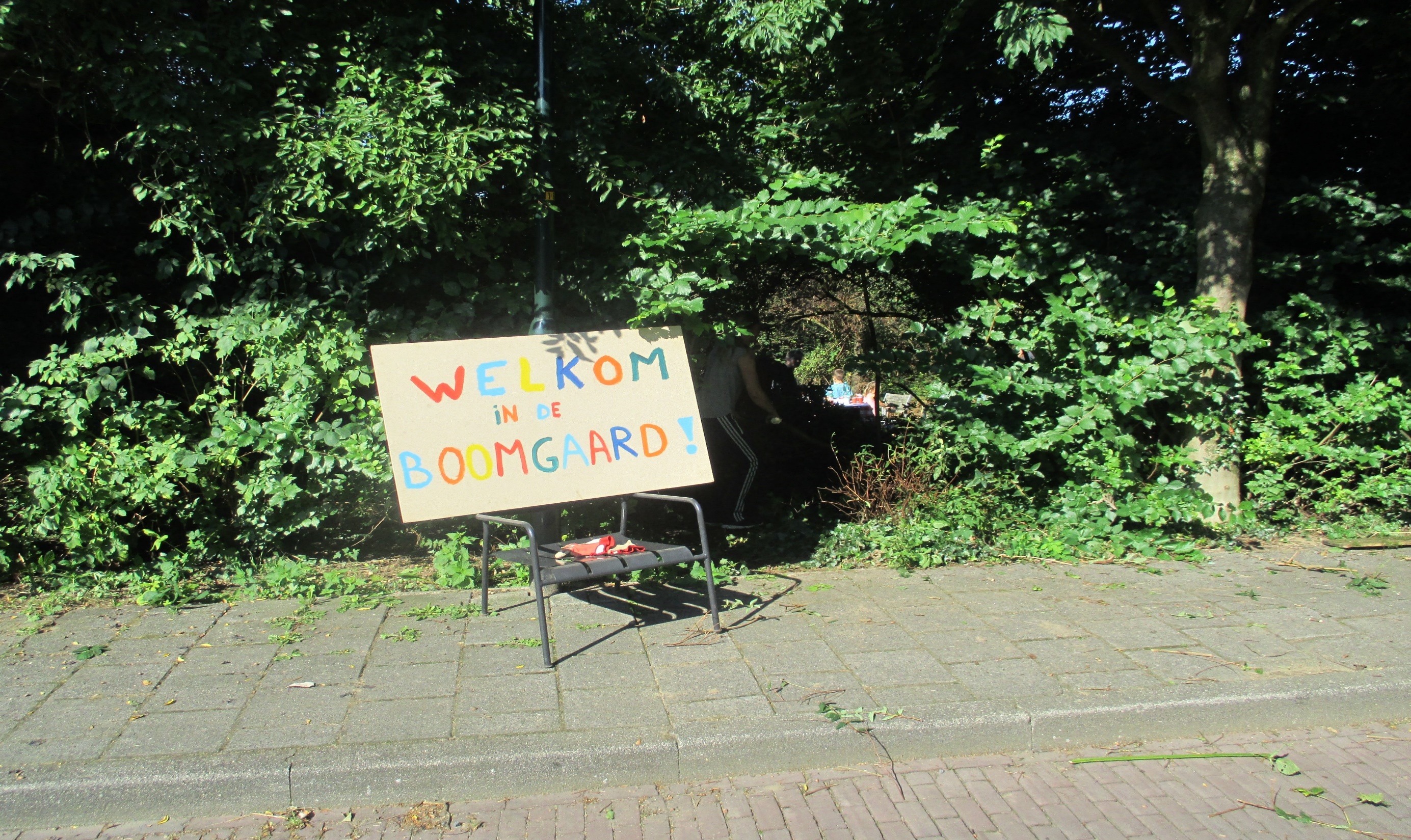 -4 buurtbewoners    -Het idee    -De gemeente
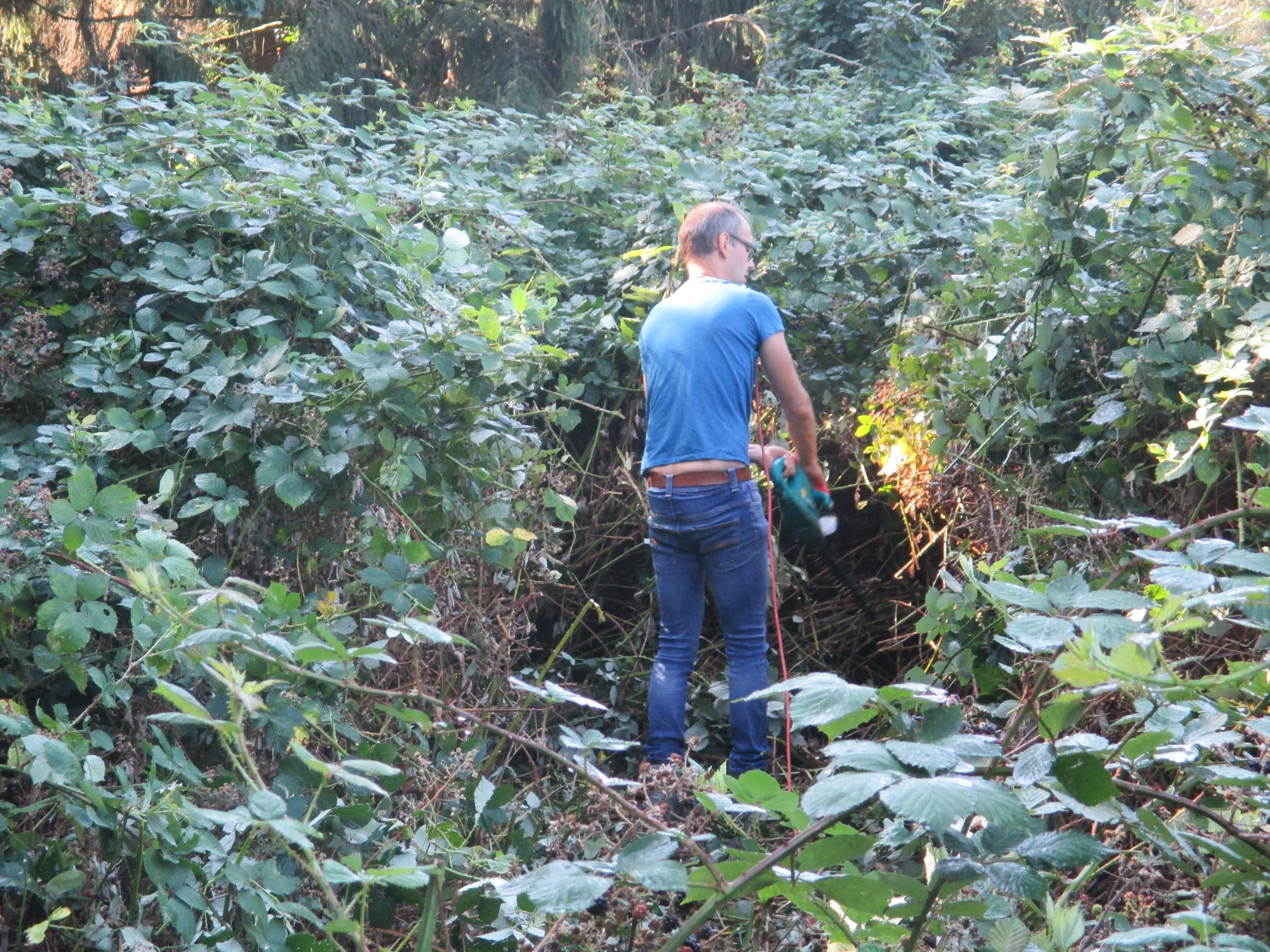 De eerste werkdagen
App/mail/facebook
De buurt
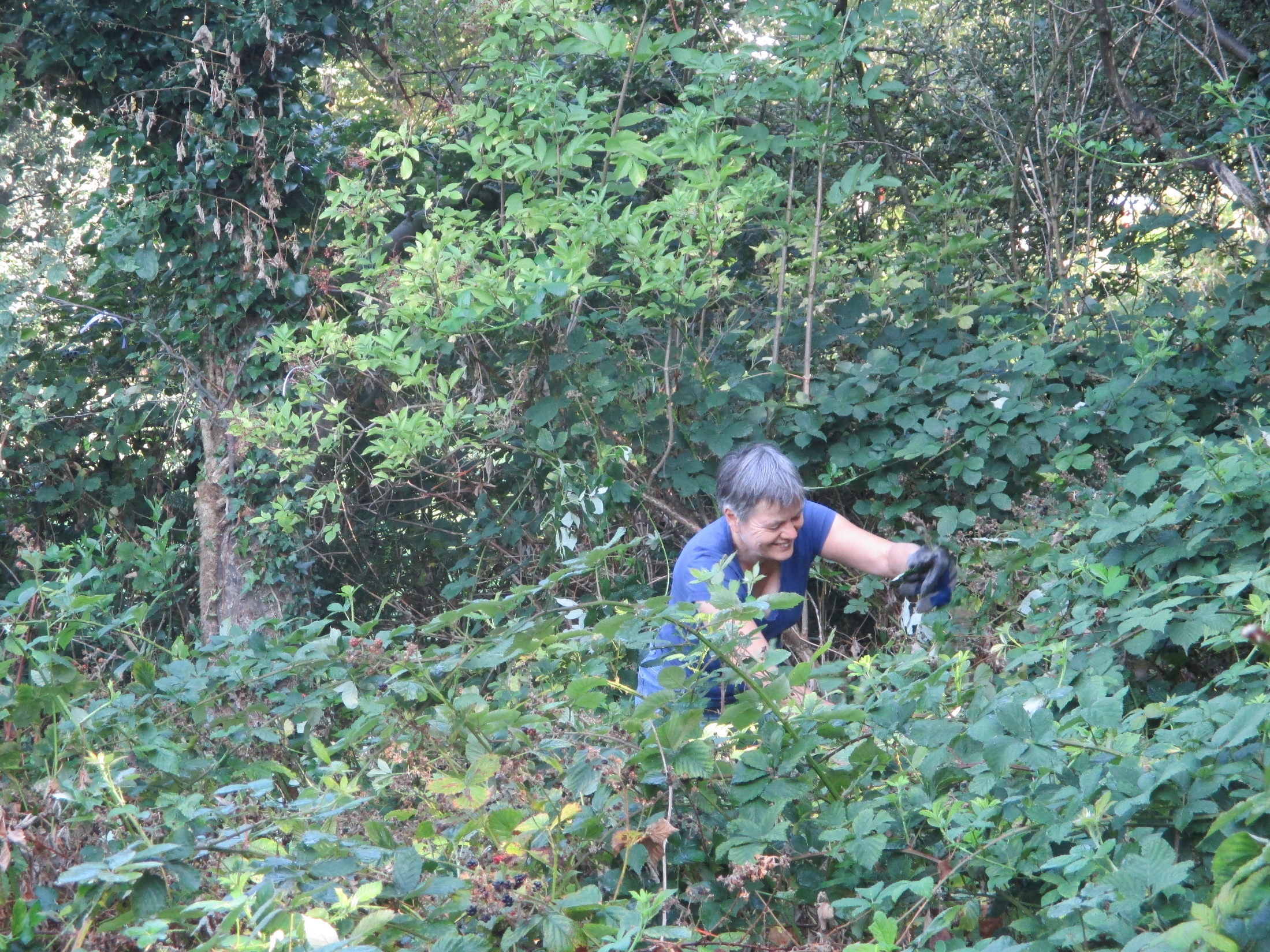 Bramen
Bouwafval
Verleden
Buurtbrief
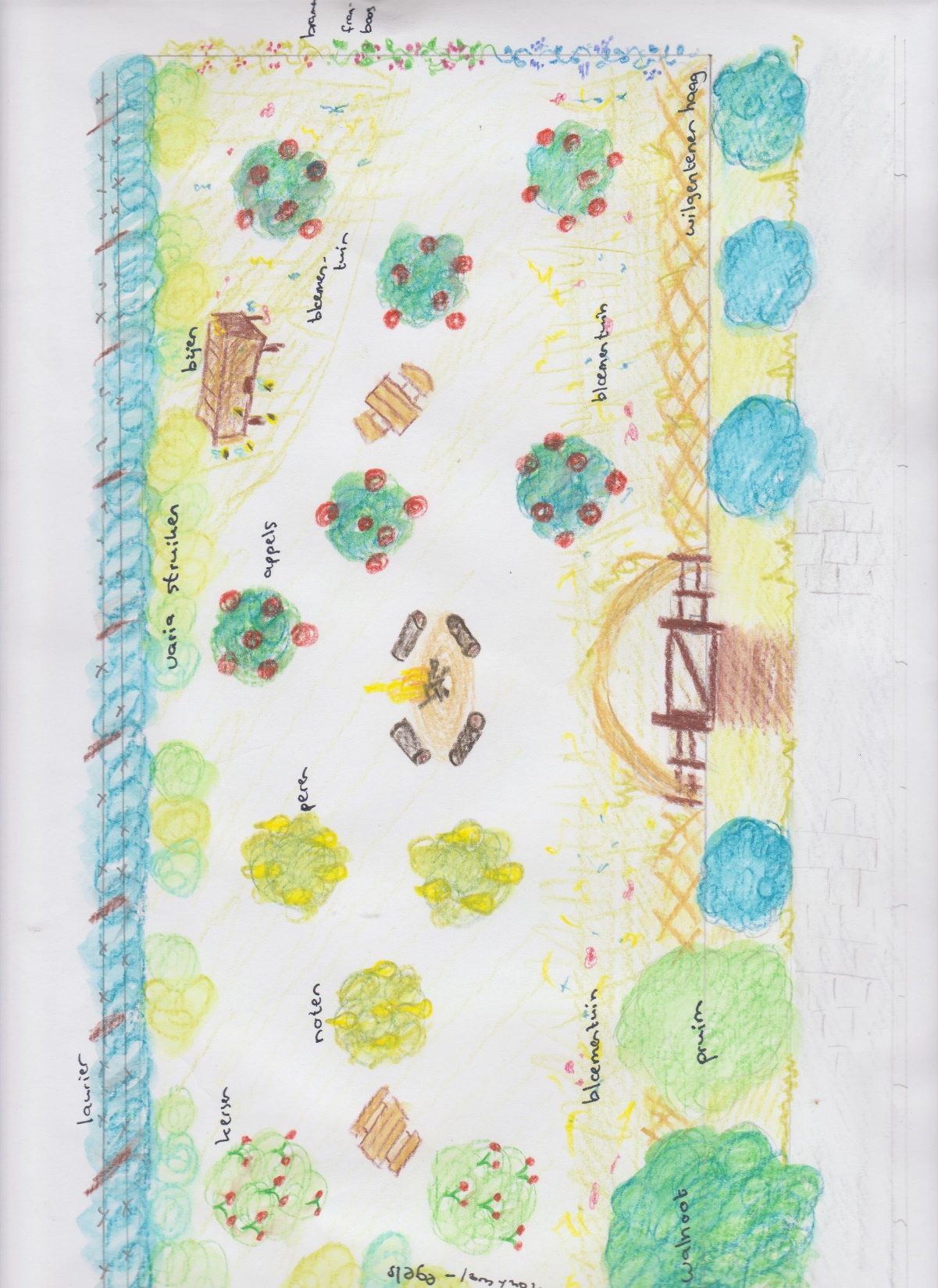 Eerste plan boomgaard
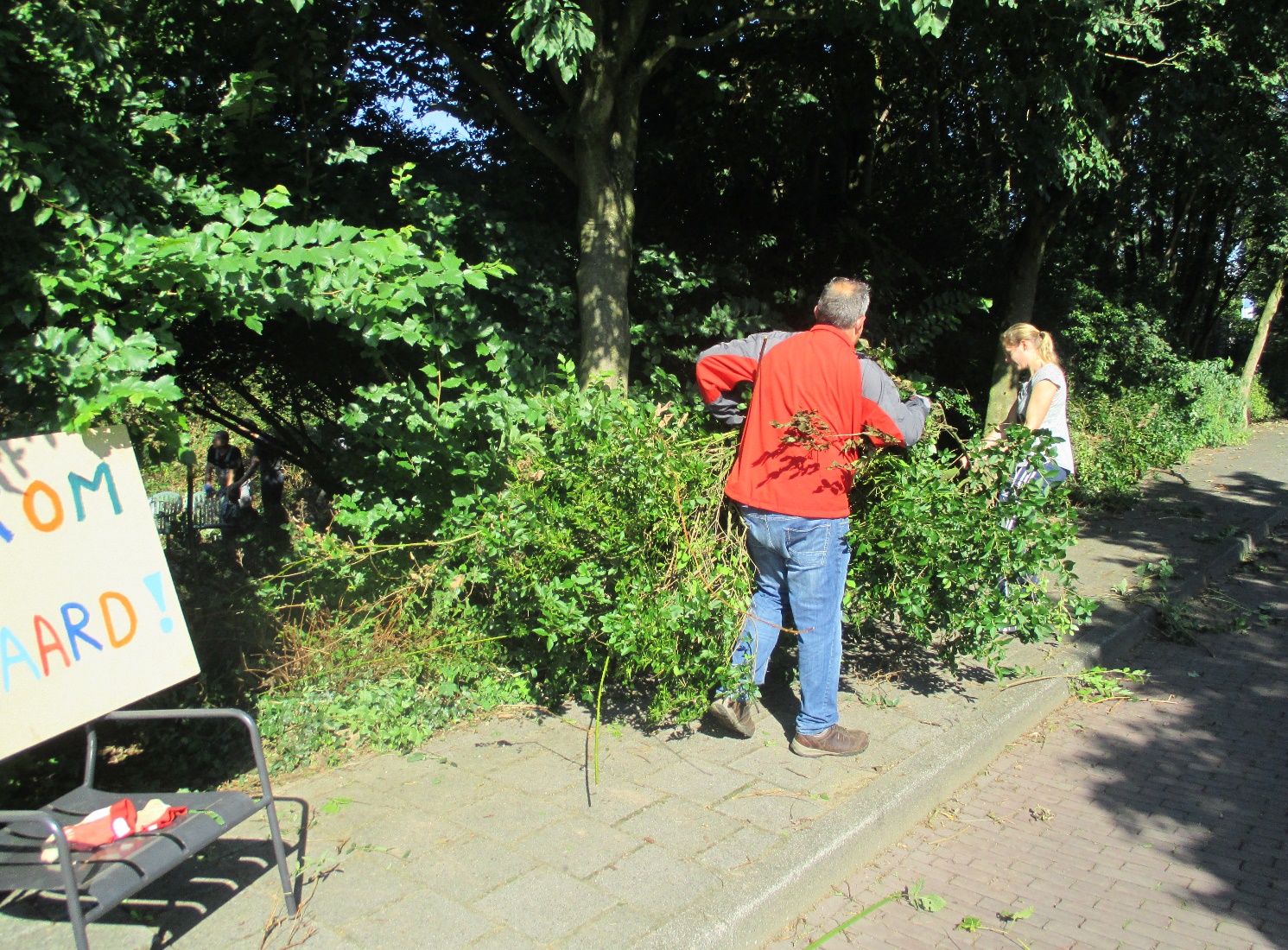 Gebruikersovereenkomst
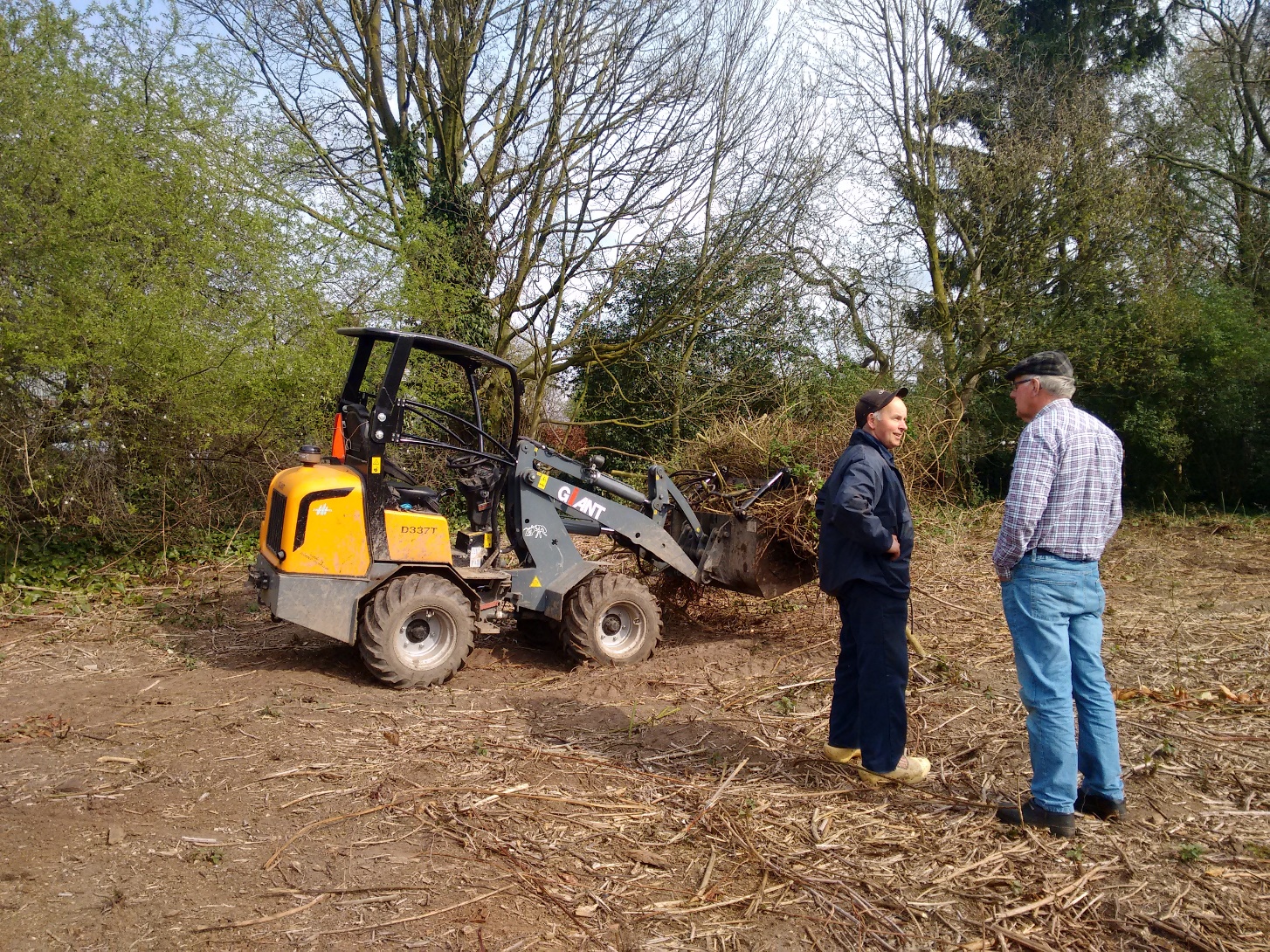 Aangrenzende partijen
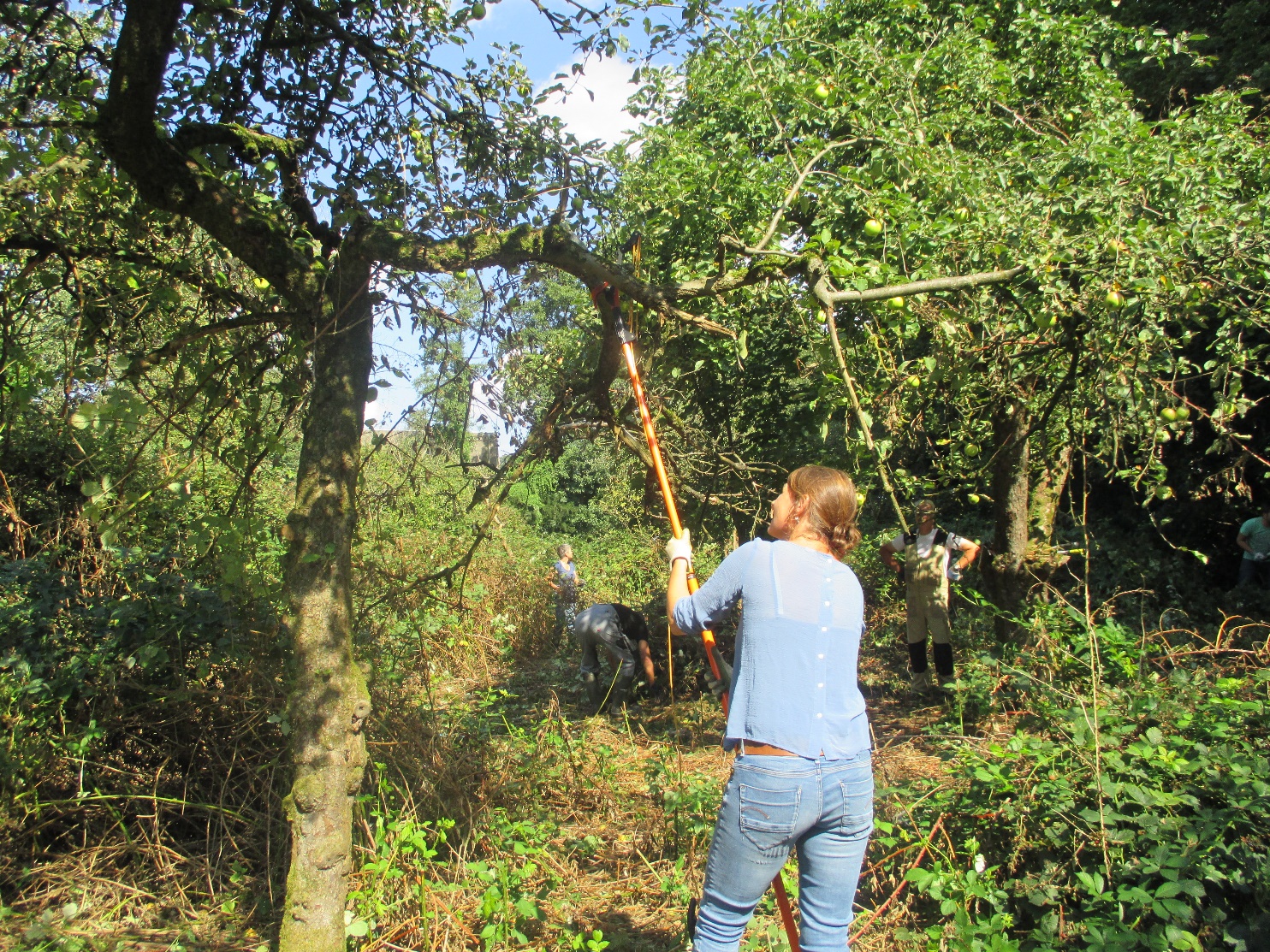 Enquete buurt
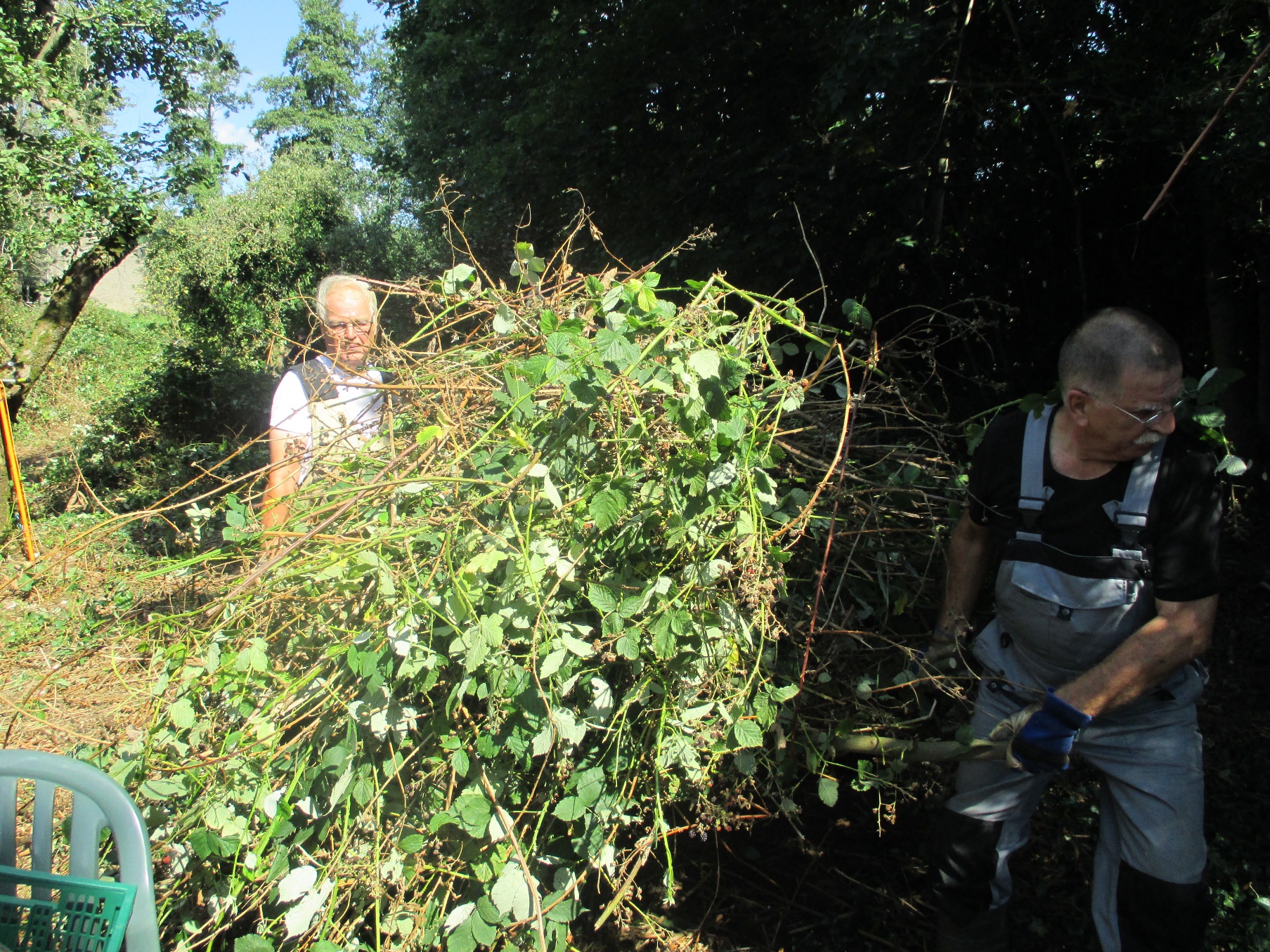 imkers
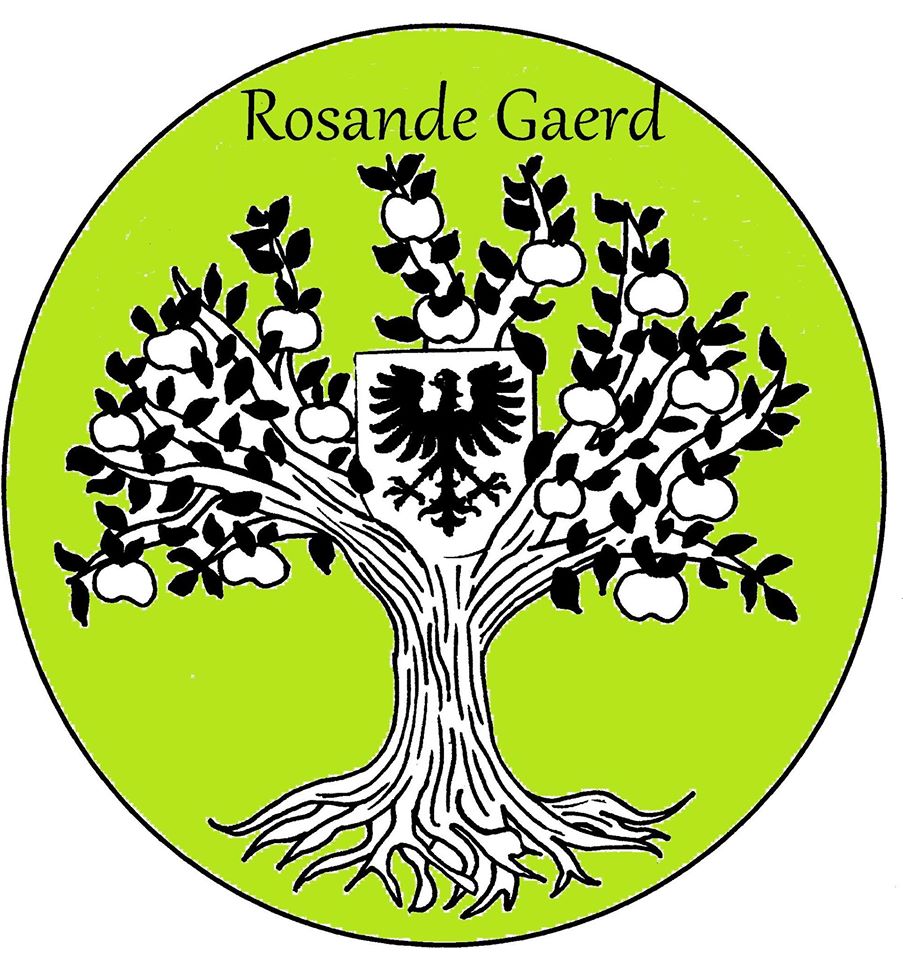 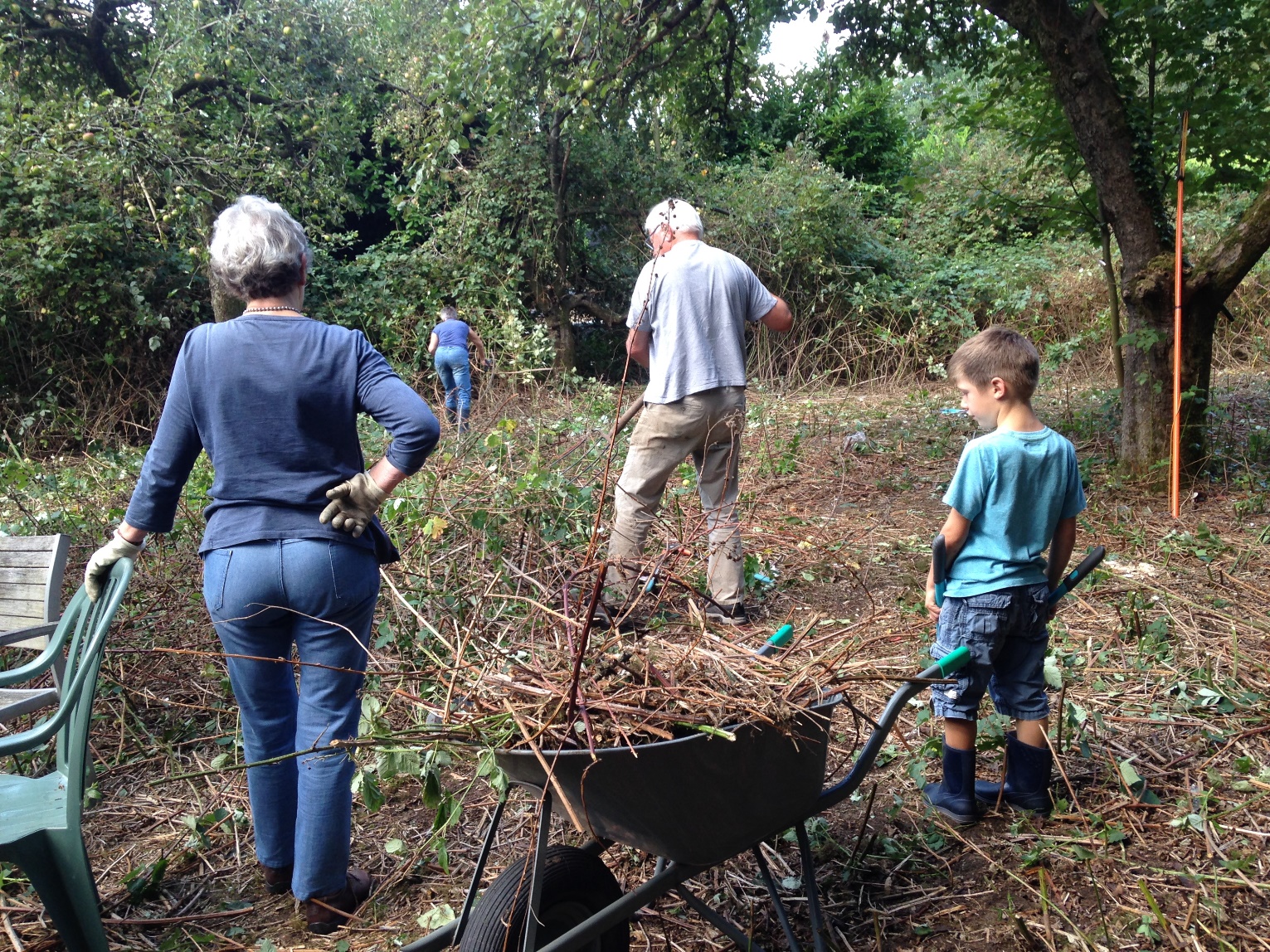 Eigen logo
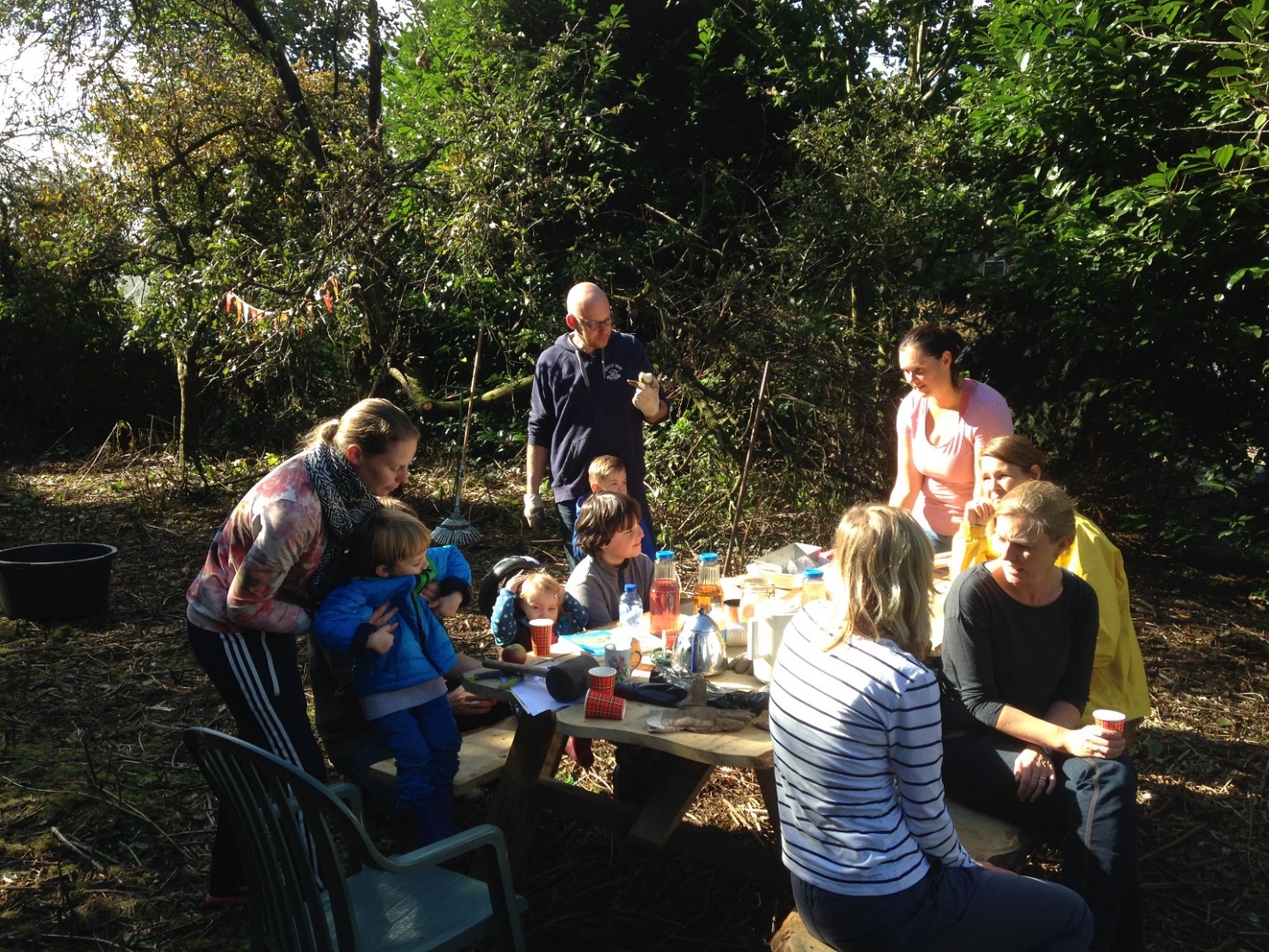 Burendag
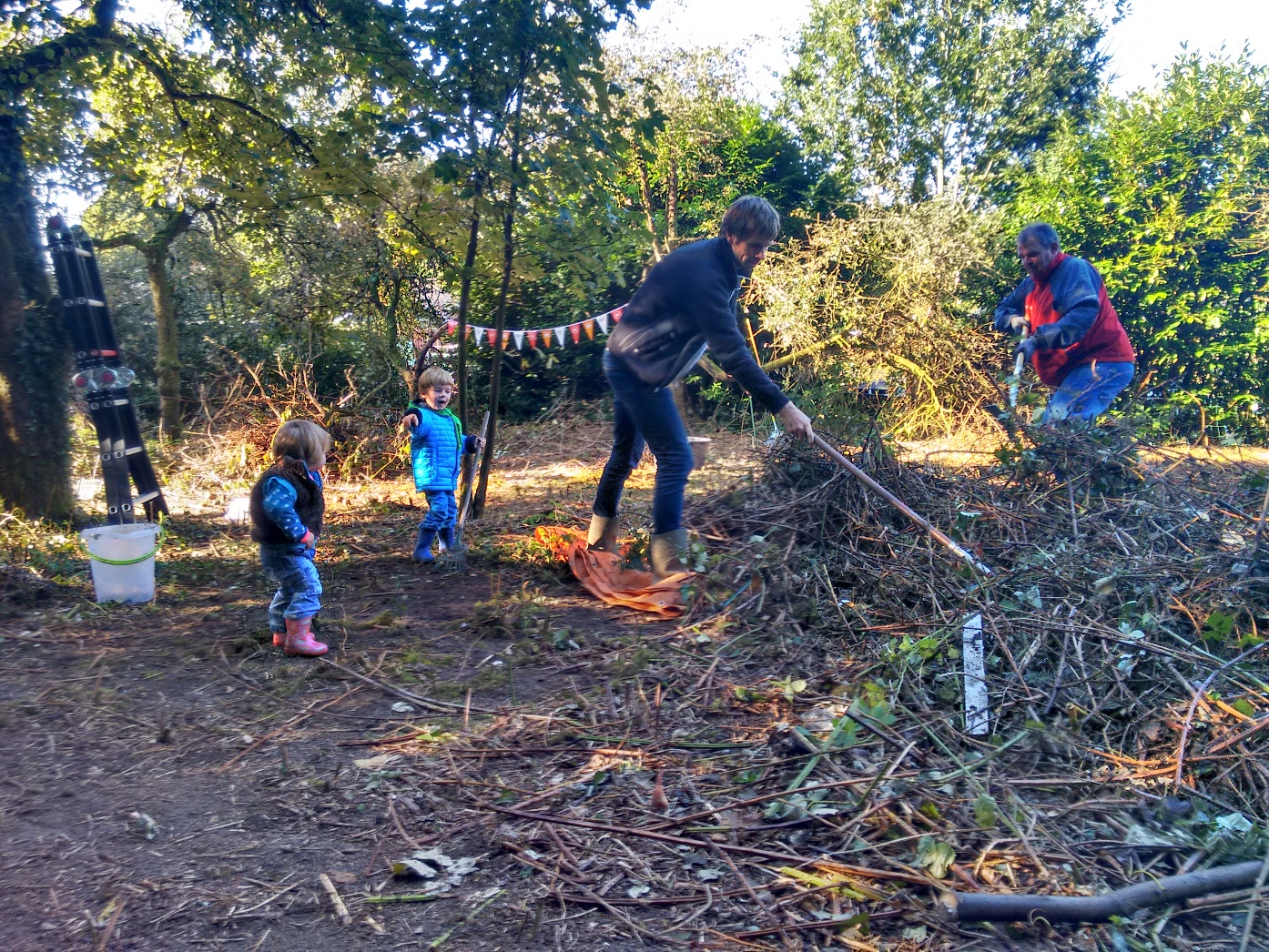 Genieten van de  picknicktafel
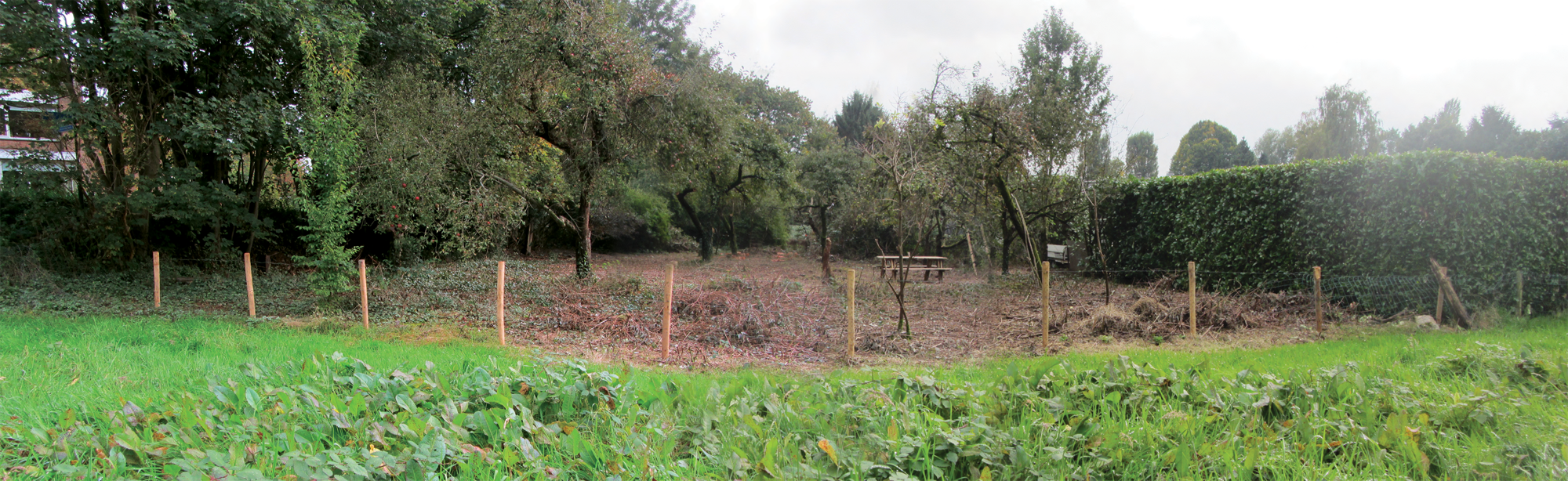 Eerste opbouw
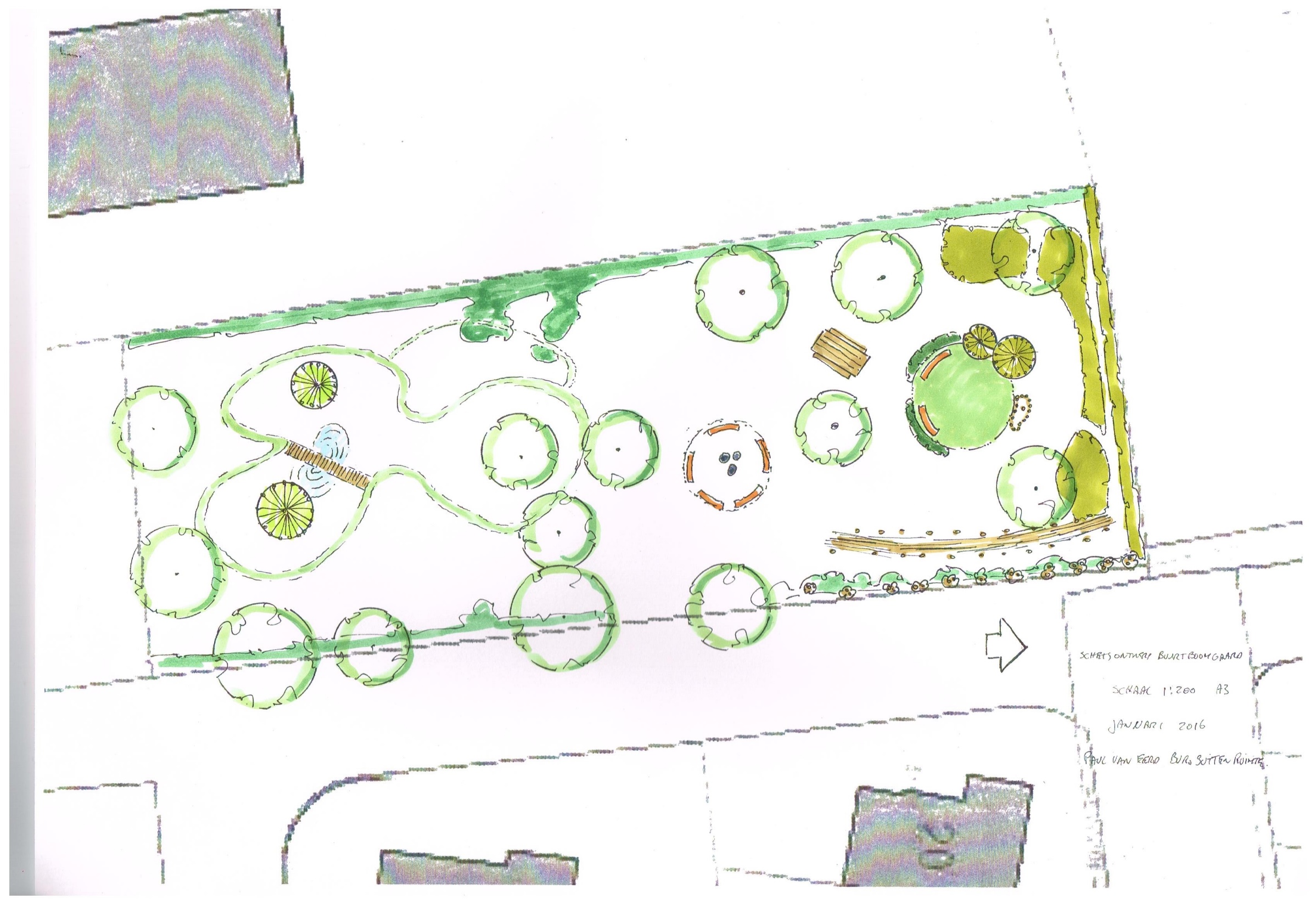 Concreet plan door professional
Wilgentenen haag
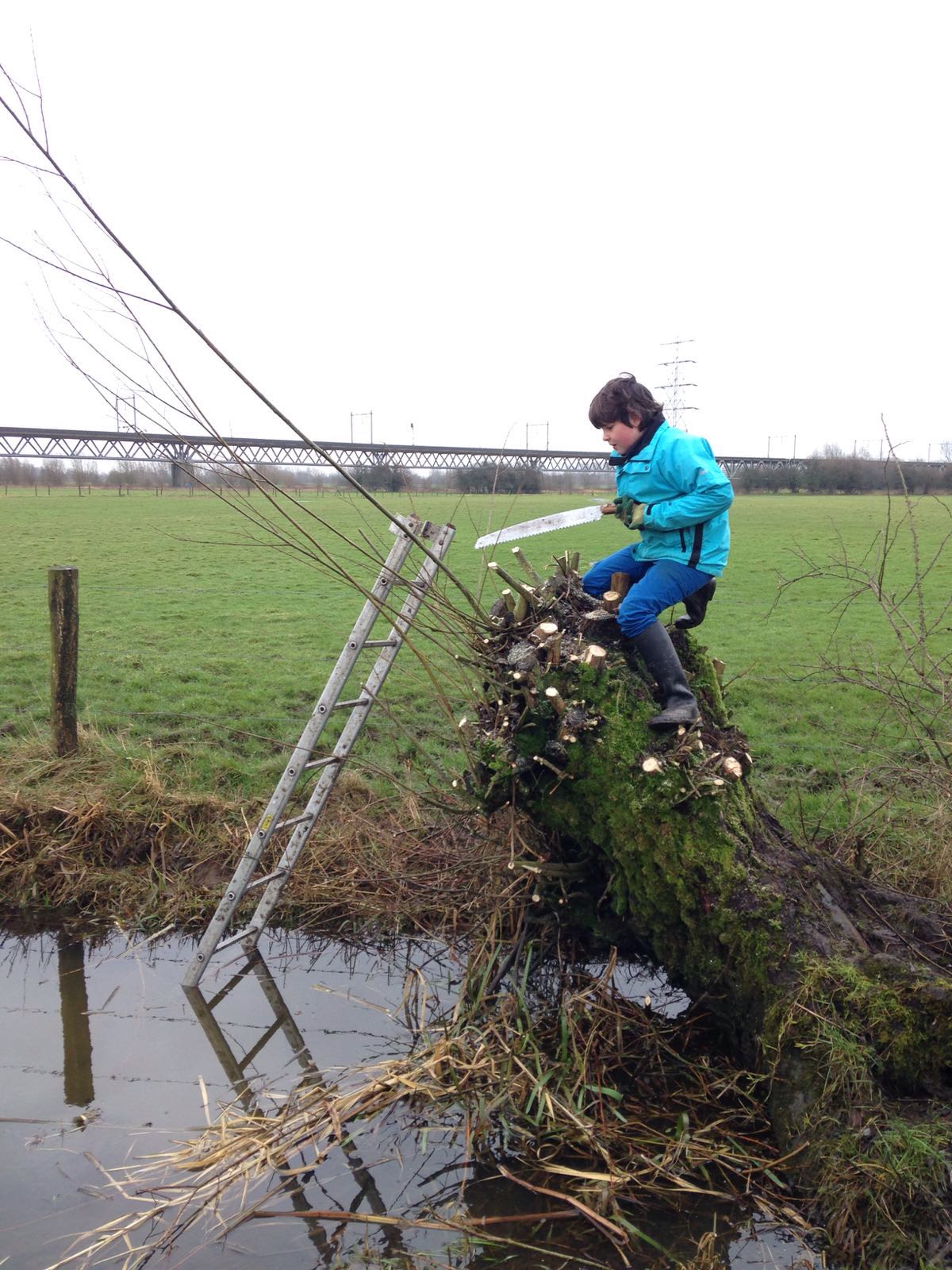 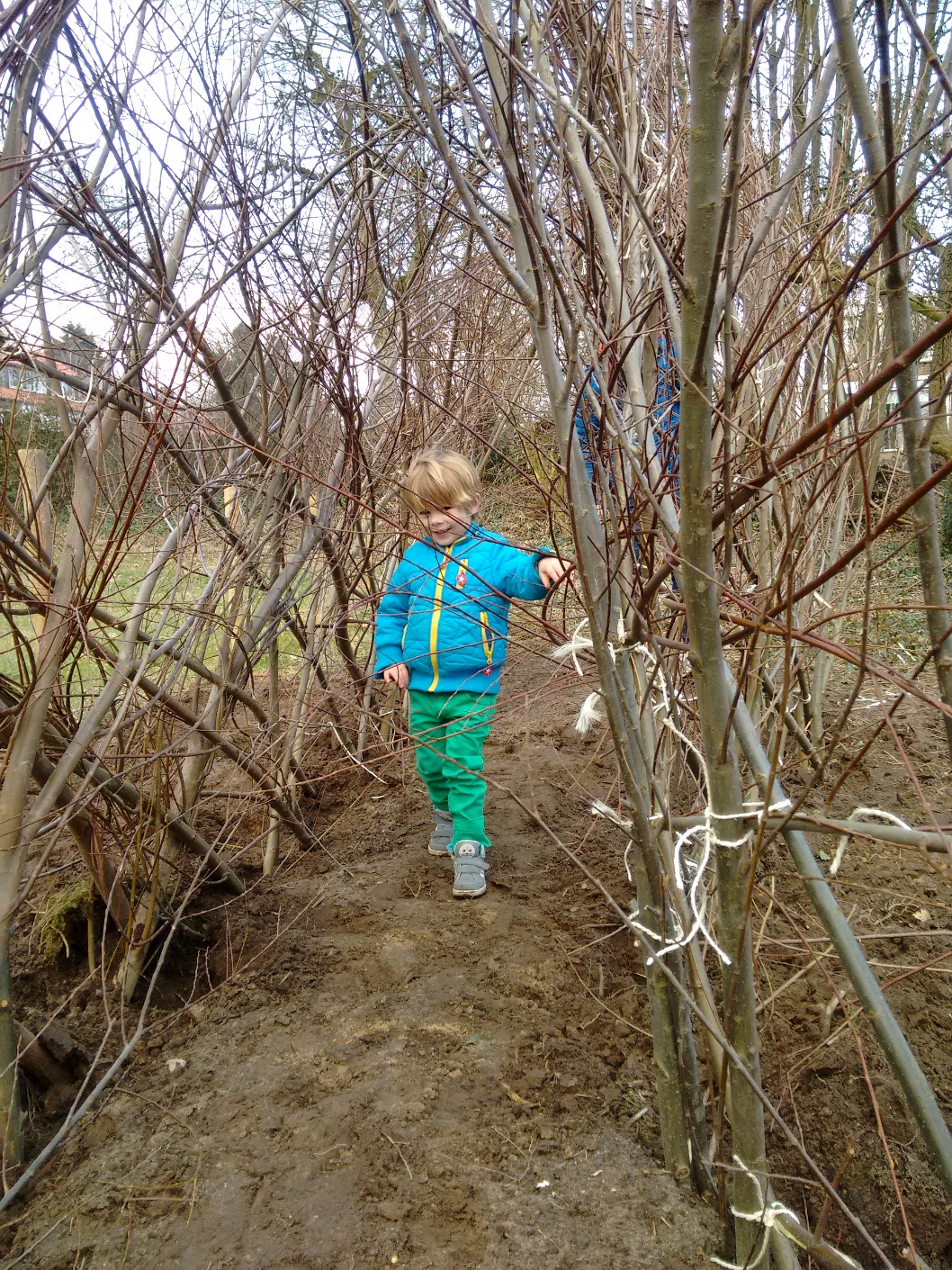 Wilgen knotten
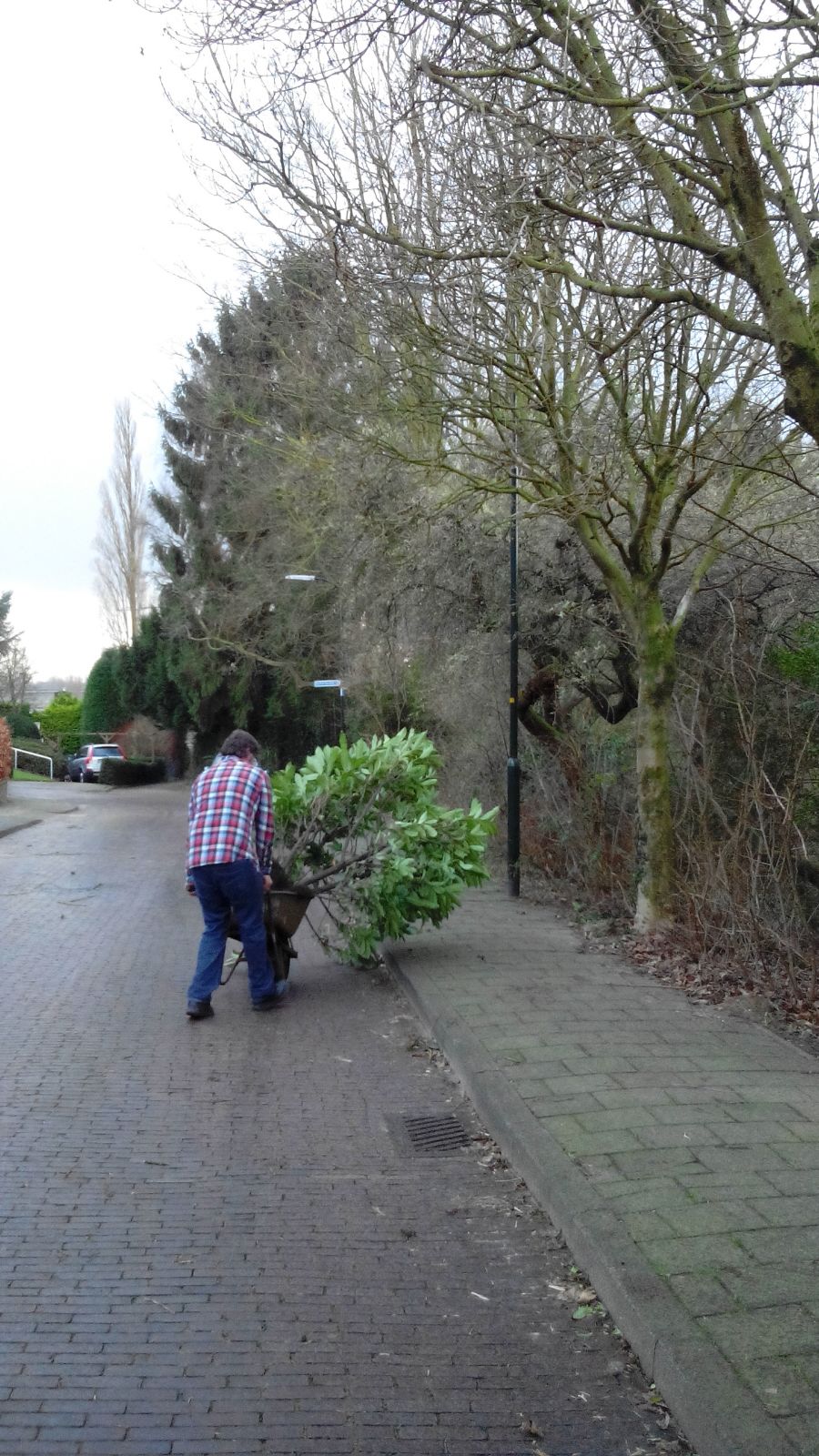 Nieuwe buren en koffieapp
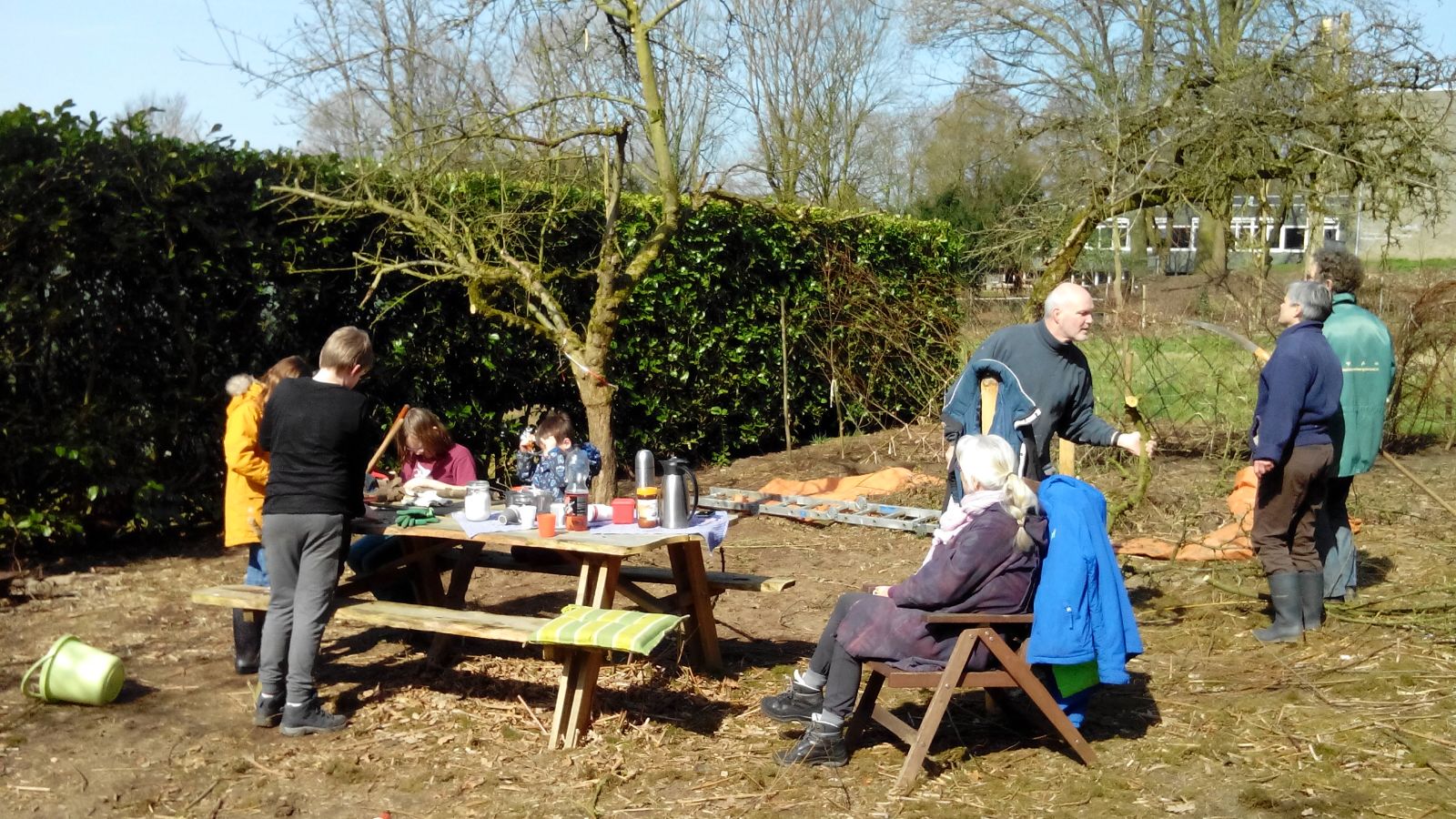 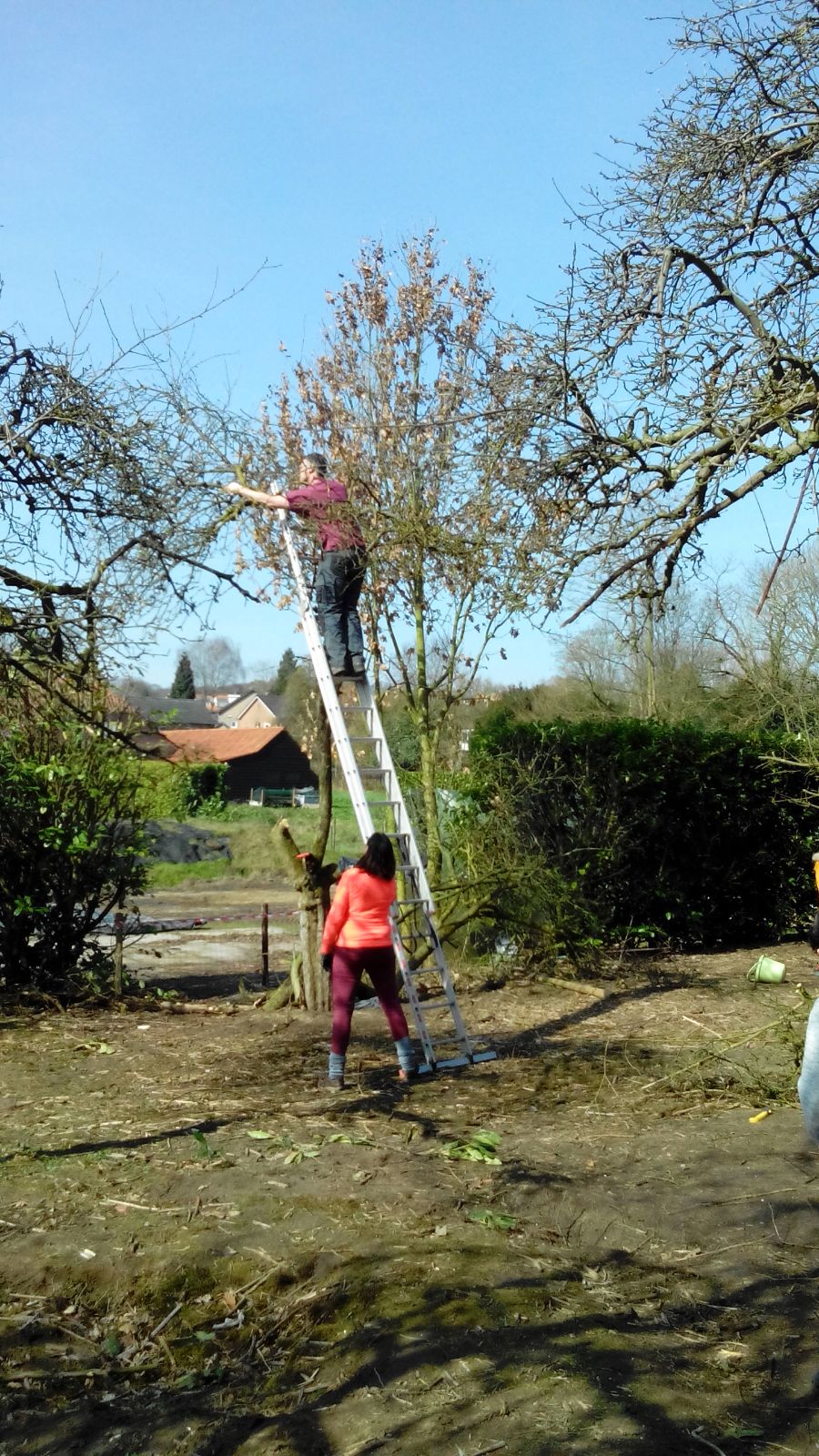 Appelbomen snoeien
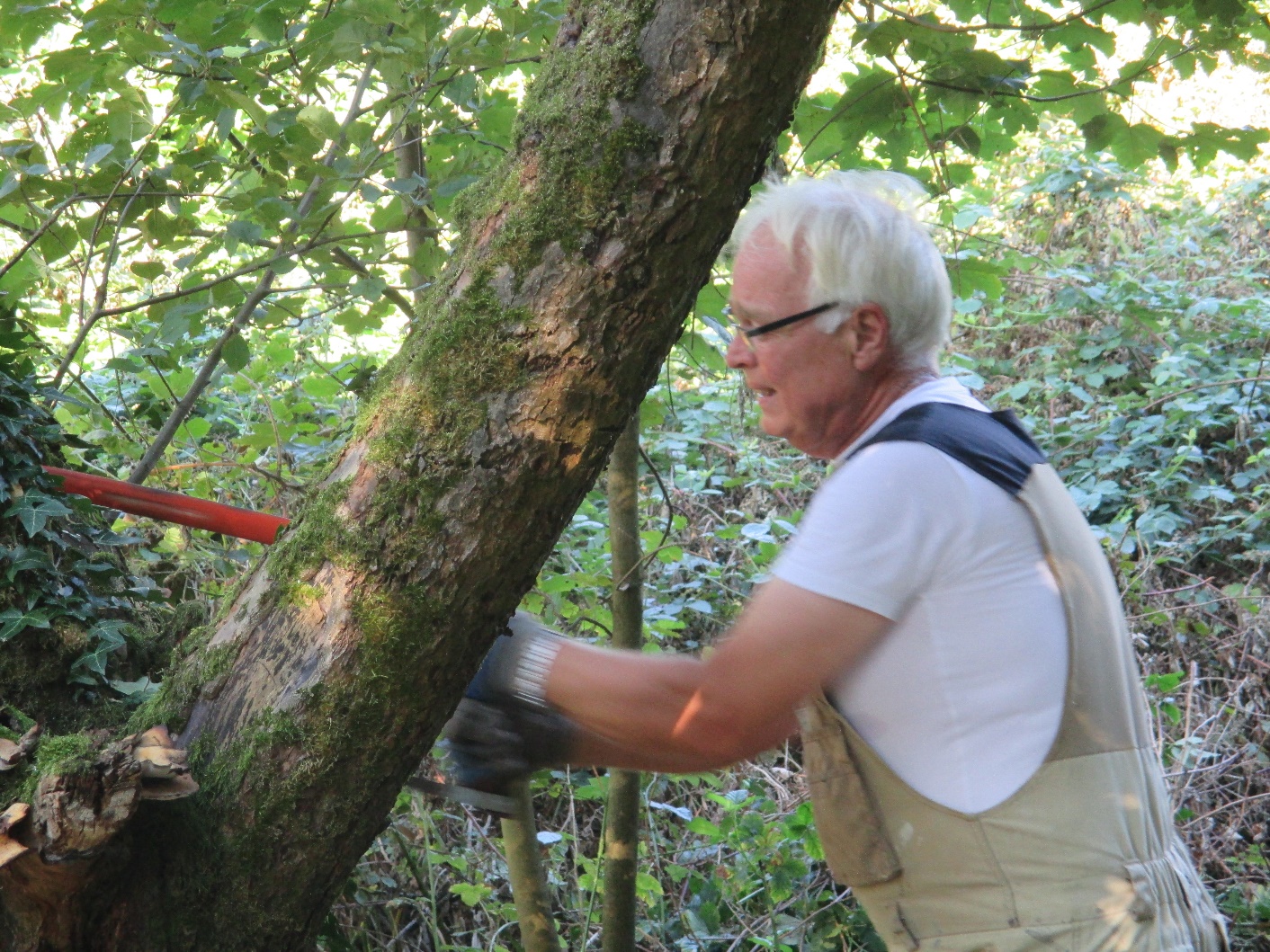 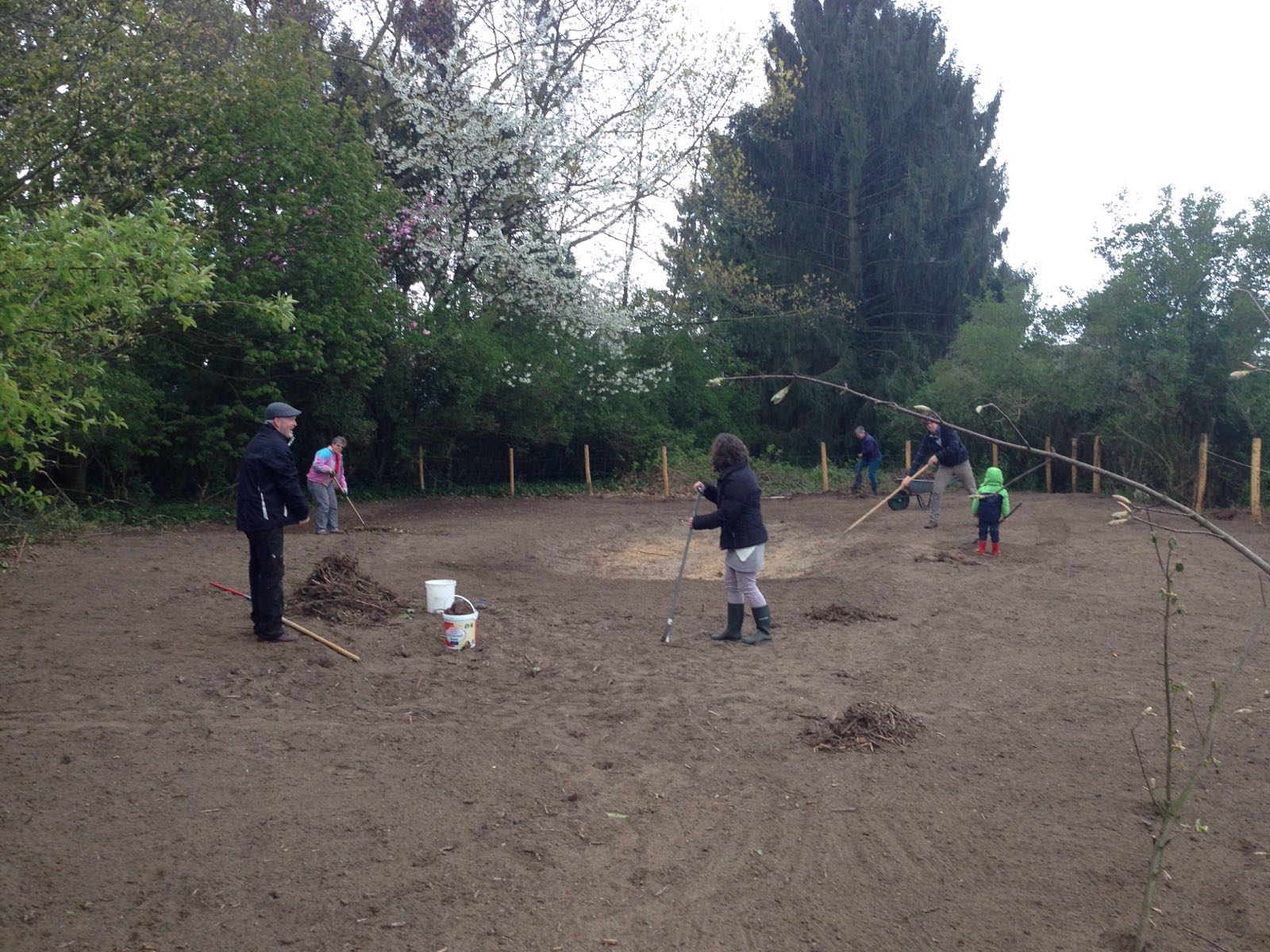 -wortels harken
         -inzaaien  
         -planten
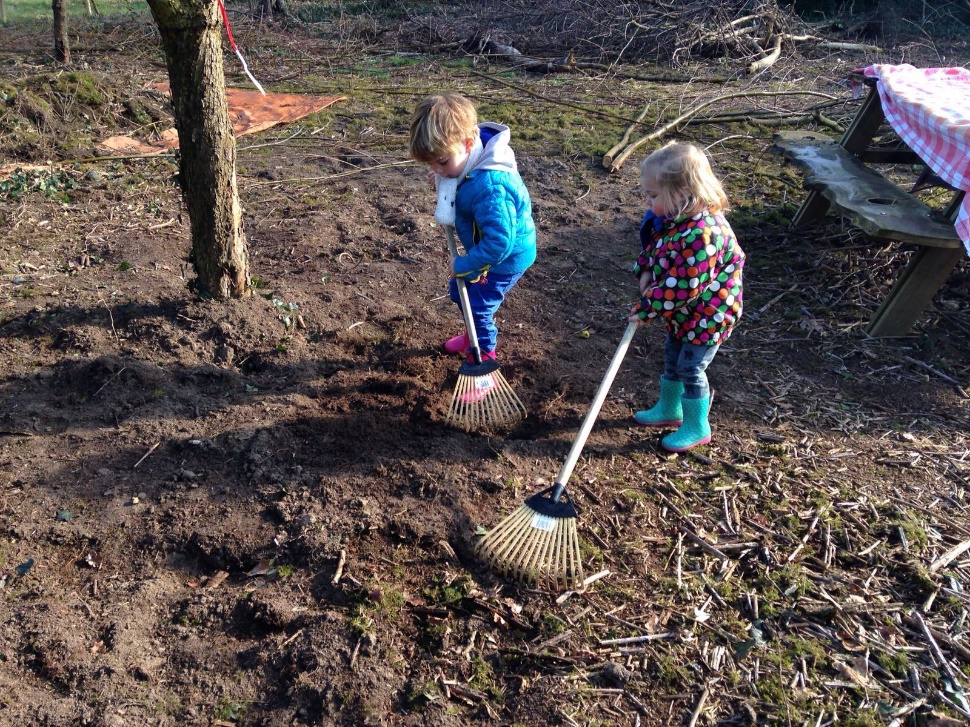 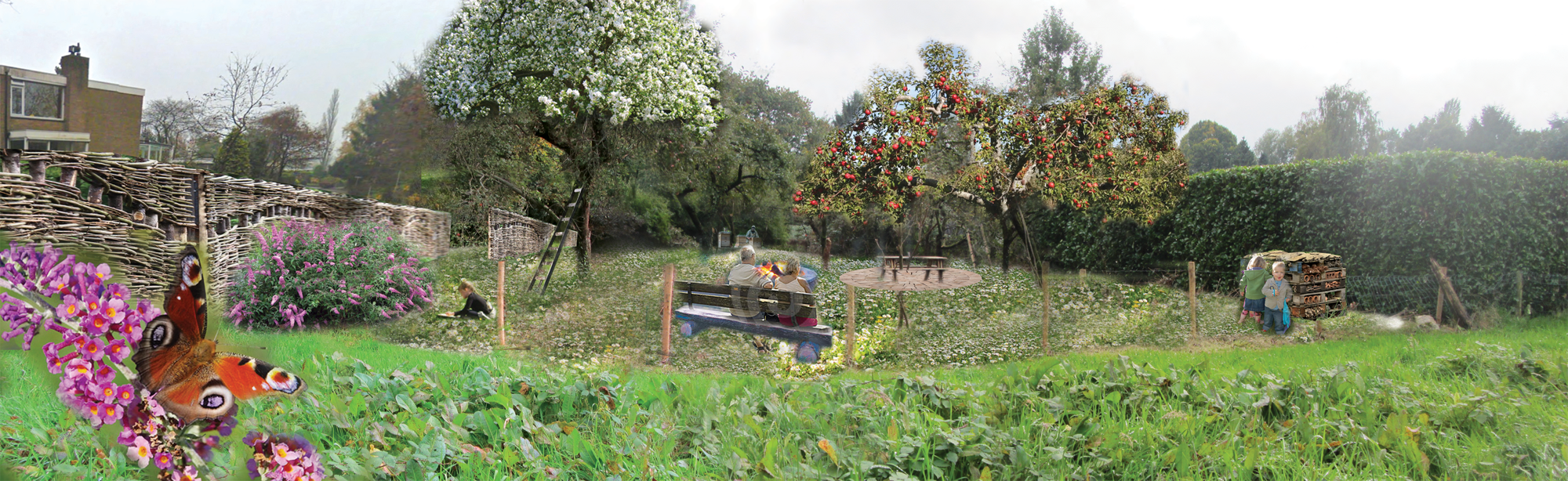 -oprichting stichting
-Imkers starten met opbouw bijenkasten